Филиал Муниципального общеобразовательногоучреждения средней общеобразовательной  школы №1г. Белинского Пензенской области в с. Камынино  « БЫТЬ ХОЗЯИНОМ НА ЗЕМЛЕ»
Выполнила: Нестёркина Арина
ученица 3 класса
14.09.2009 г.р.
Учитель: Панкрушина Наталья Викторовна
учитель начальных классов
 
2018 г.
КЛАДОВАЯ БАБУШКИ
Это лето было знойным. Но природа всё же одарила нас сочными ягодами малины и клубники, богатым урожаем помидоров. А яблок уродилось так много, что ветки молодых яблонь склонялись до земли под  их  тяжестью .

     Наша семья каждый год делает запасы нового урожая на зиму. Но самое вкусное варенье, самые лучшие соленья у моей бабушки Нестёркиной Лидии   Алексеевны.
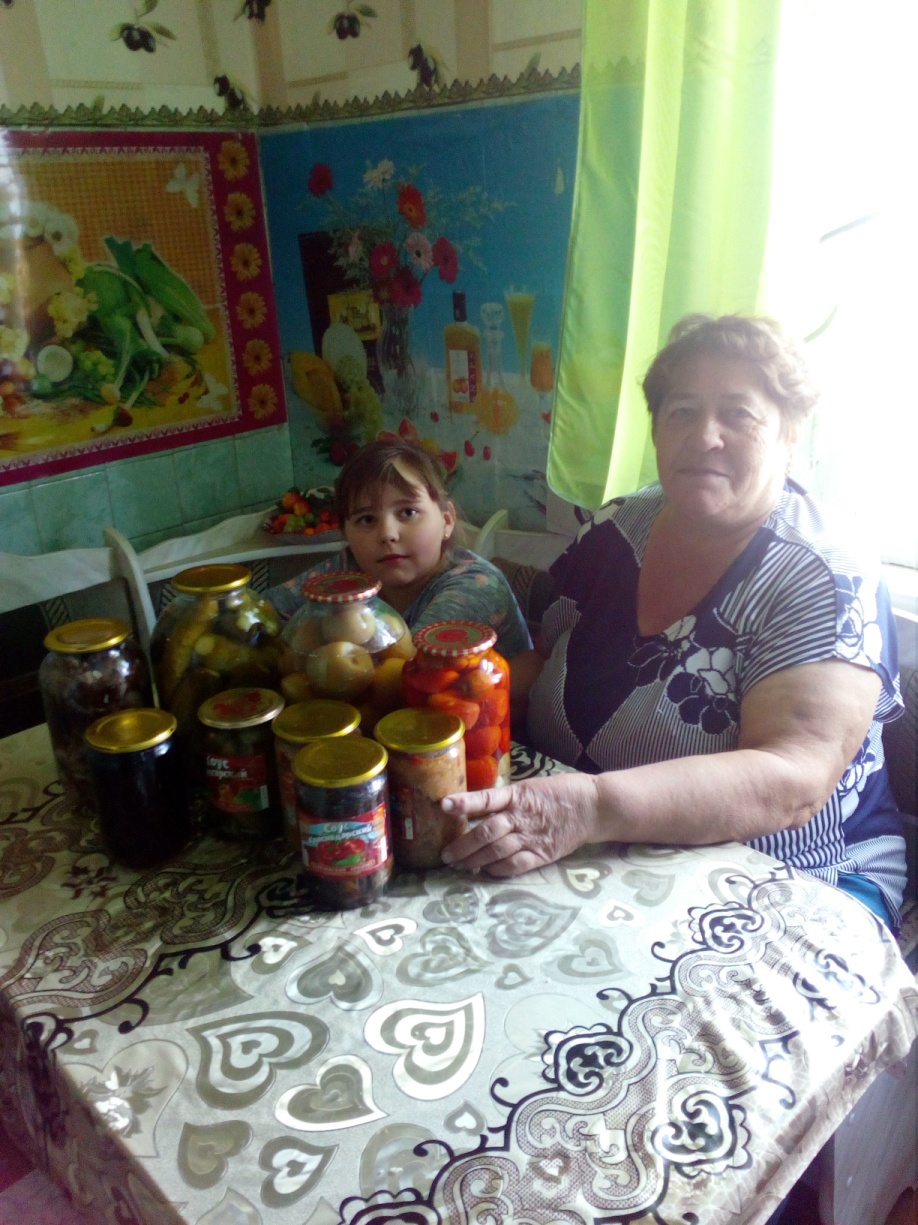 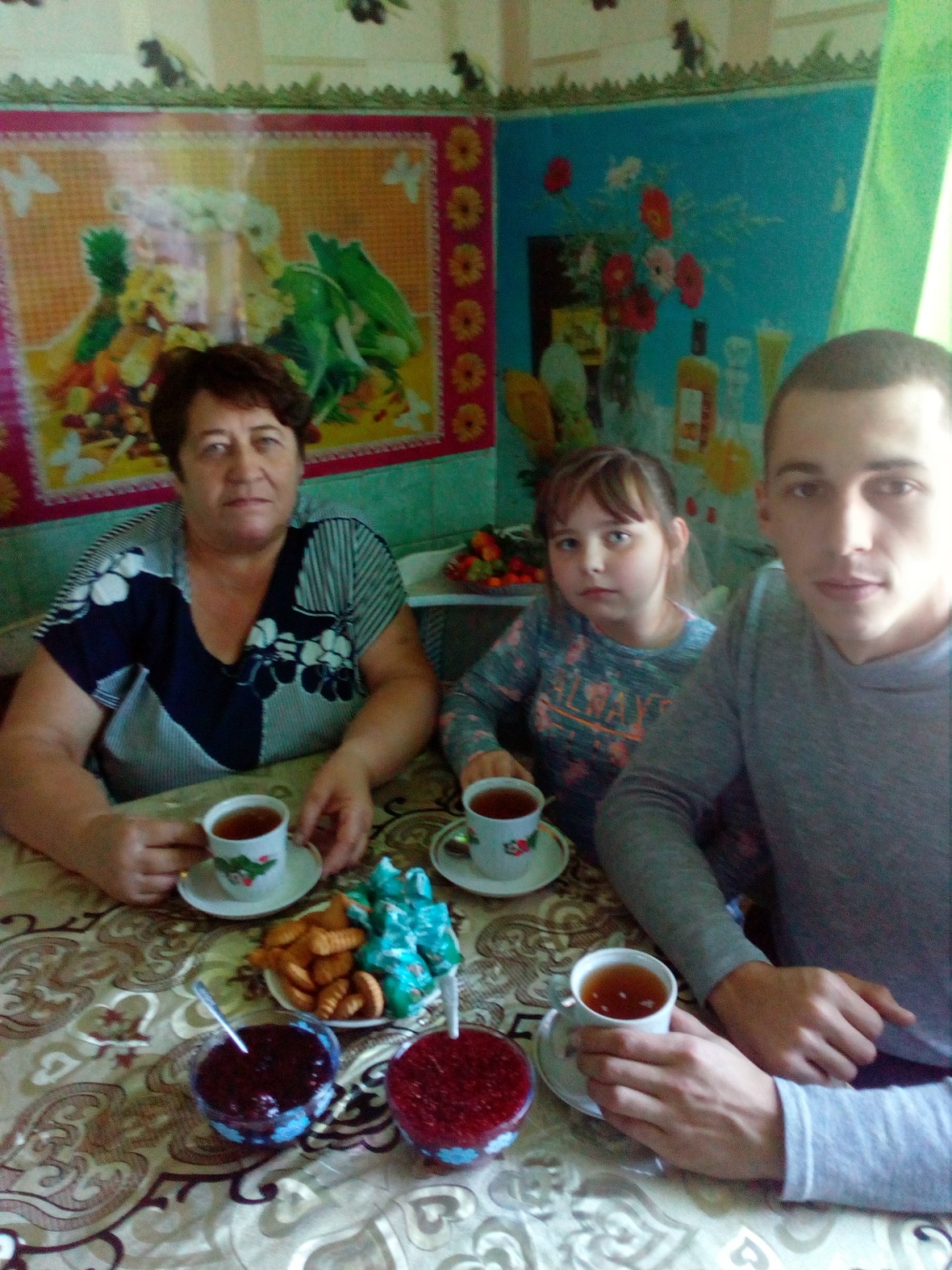 Летом  я помогала бабушке  собирать урожай  клубники и малины.  Из  сочных ягод  бабушка Лида приготовила вкусное клубничное и малиновое варенье. А чай, настоянный на сушеных ягодах и листьях, приготовленный бабушкой, с душистым малиновым вареньем,  полезный и  лечебный.
У бабушки есть сад. Это моё любимое место. Там я люблю играть и лакомиться сочными яблоками. А бабушка Лида варит из них повидло и варенье. А ещё летом мы с бабушкой яблоки нарезаем кружочками и сушим их в тени, а потом она варит из них компот и делает начинку для пирогов.
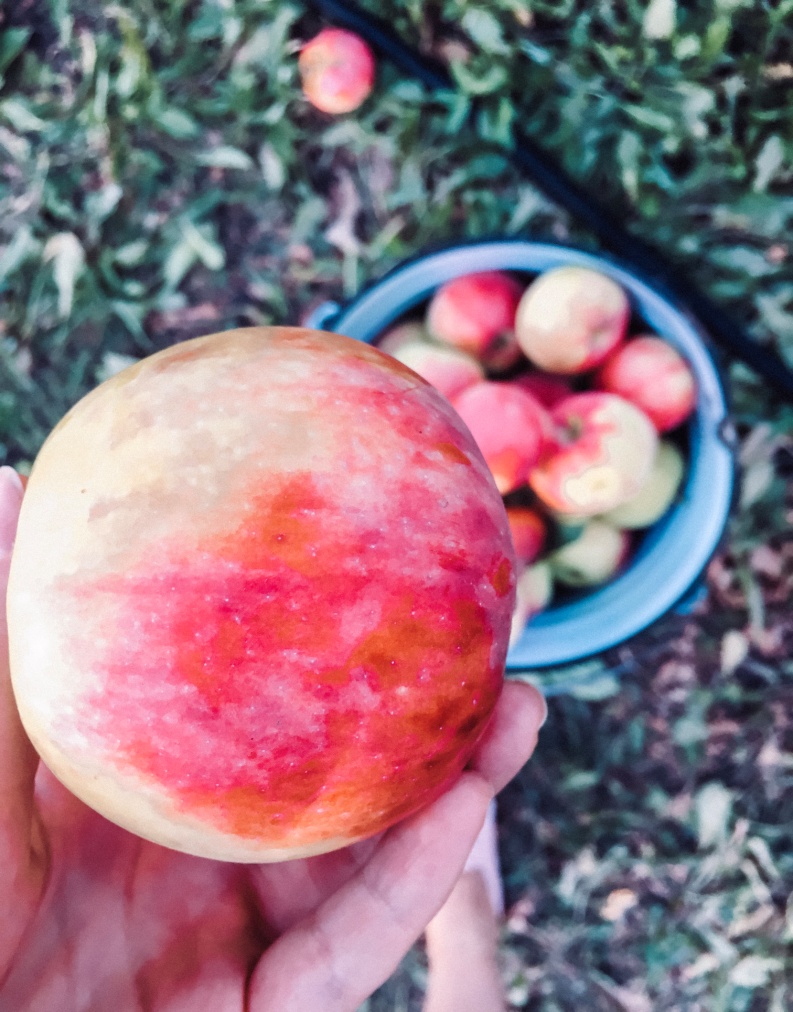 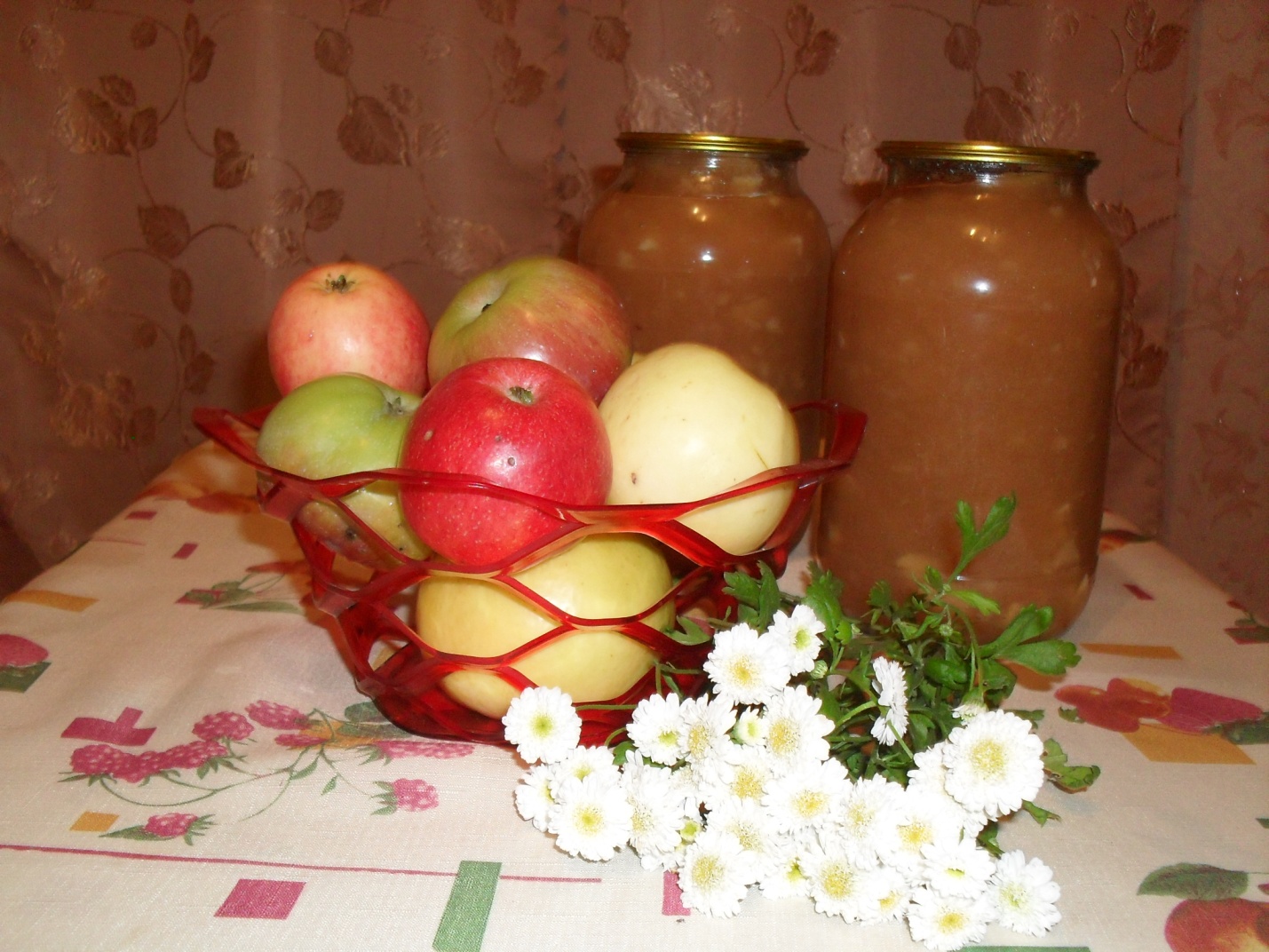 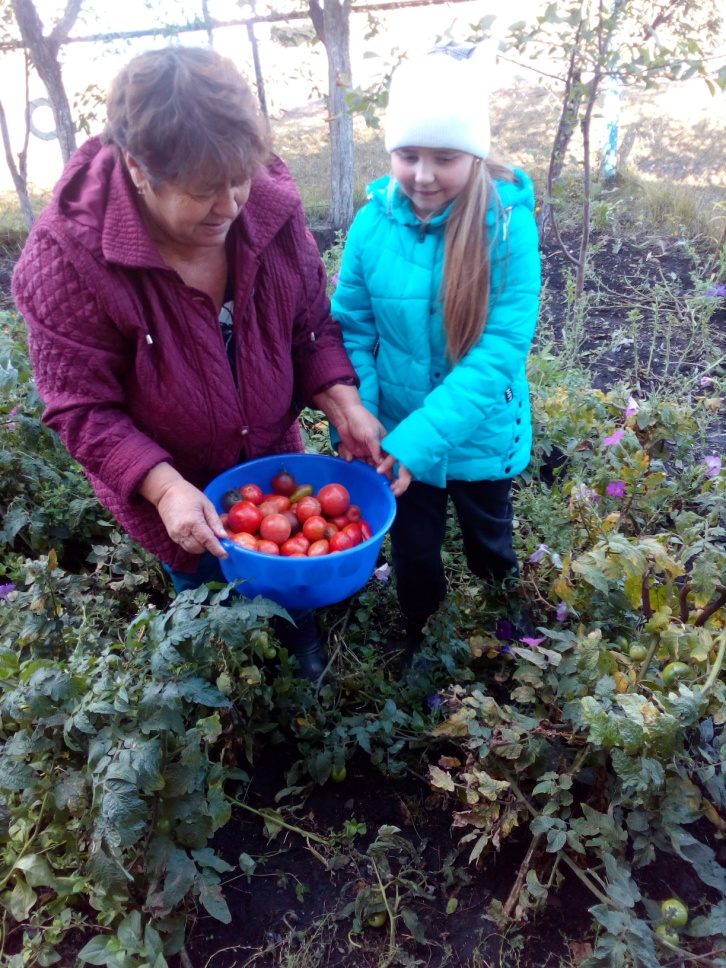 У бабушки Лиды в огороде были грядки с помидорами. Летом помидоры хорошо созрели и в августе стали ярко-красными. Так что урожай мы собрали богатый. И бабушка с  мамой приготовили  томатный соус, сок, маринованные помидоры  и  салаты.
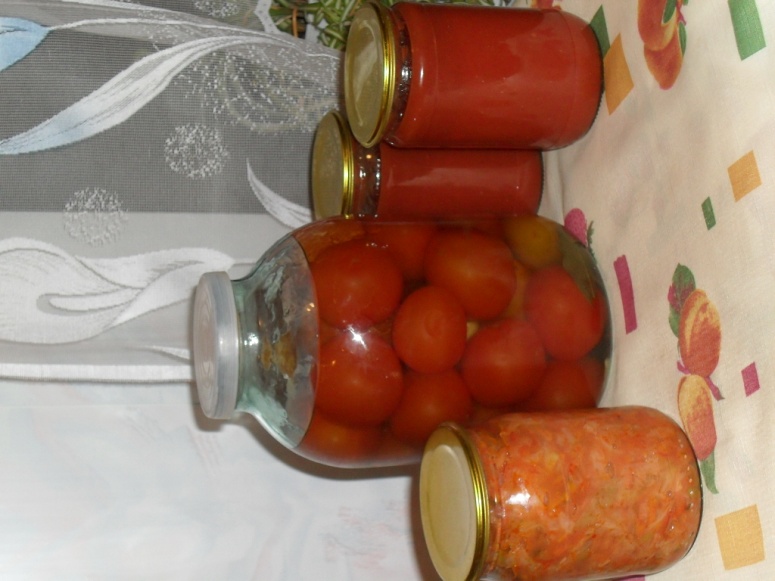 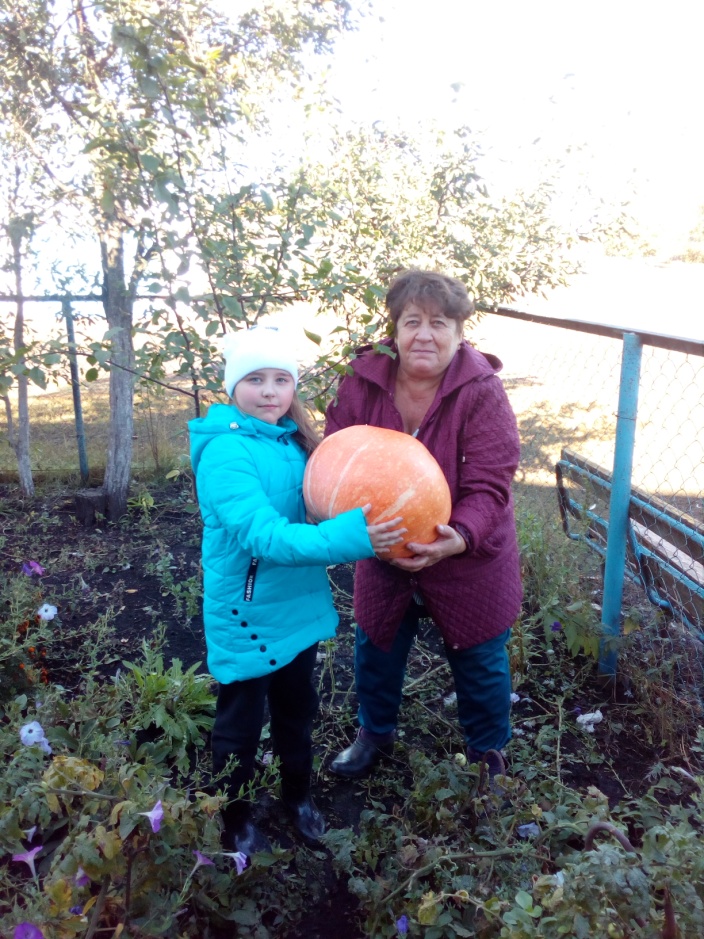 Издавна на Руси парили тыкву в печи.  А мама однажды приготовила  из неё варенье . Но мне больше понравилась   каша с тыквой.
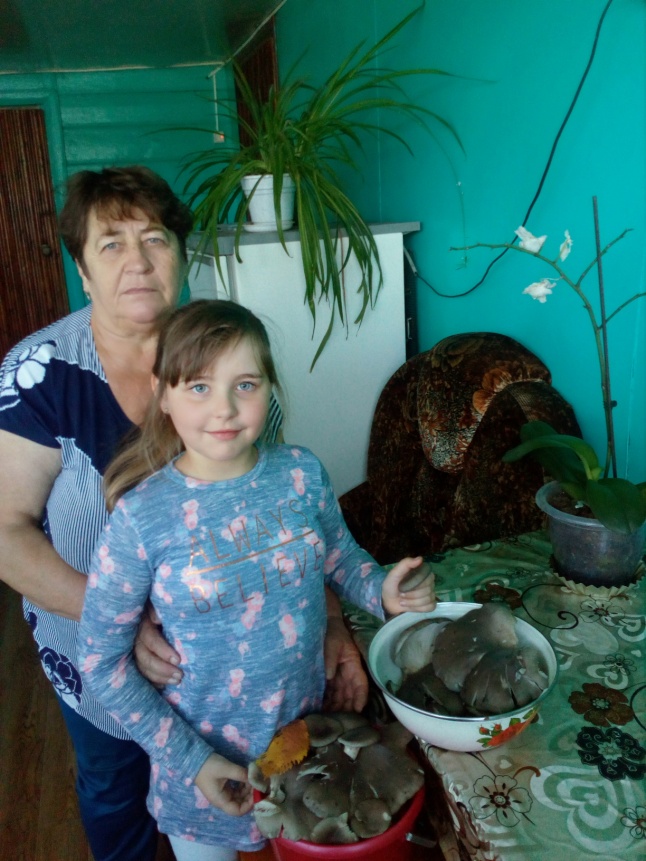 Когда бабушка   на кухне, я люблю ей помогать. Мы вместе шинкуем капусту, режем помидоры и варим грибы.
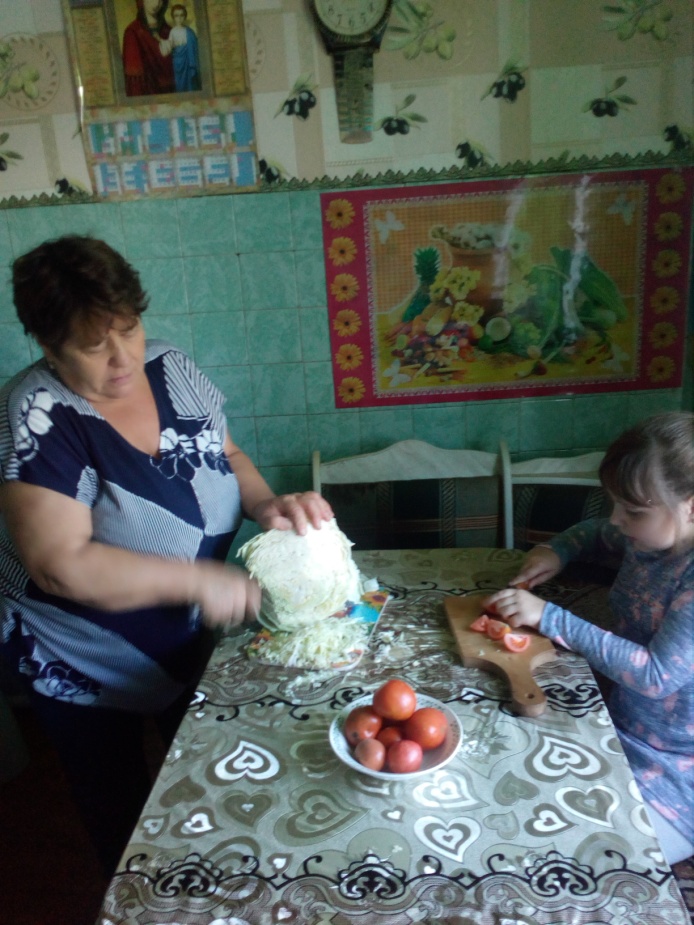 А ещё моя бабушка любит собирать осенние лесные опята и  готовить из них солянку.
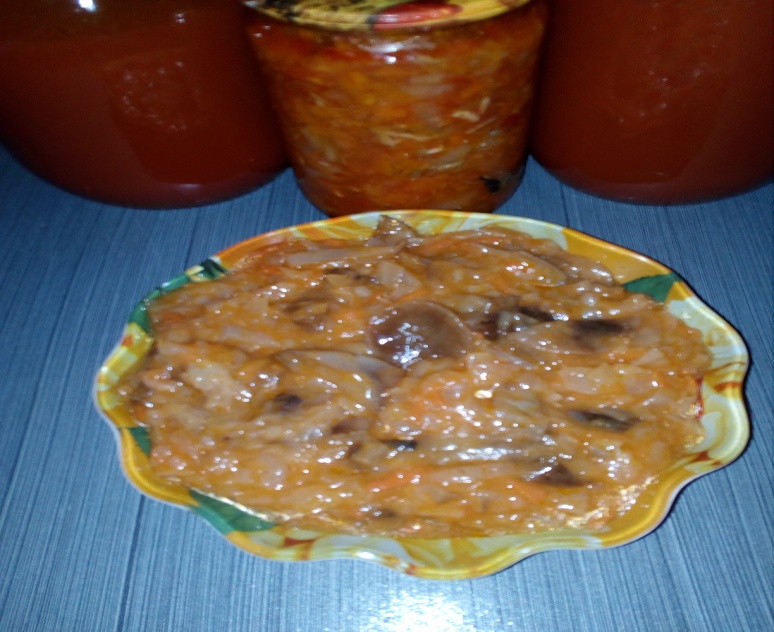 Эту солянку из капусты с грибами мы приготовили вместе с бабушкой Лидой.
Многому научила меня  моя бабушка. Вот такие у неё  золотые руки.